Growing older in Dunbar
How do you want to live your life?
Join in our engagement about health and social care 
We will be out and about for the next few months in Dunbar, trying to find out from you what you think of our plans to make health and social care in the area fit for the future. 

You can find full information on line at www.eastlothian.gov.uk/elhscp and the East Lothian Consultation hub

If you’d like to be actively involved in the engagement, please email elhscp@eastlothian.gov.uk or phone 01620 827 755. Look forward to working with you.

Take part in our Growing Older survey on the East Lothian Consultation Hub at https://eastlothianconsultations.co.uk/adult-wellbeing/growing-older/
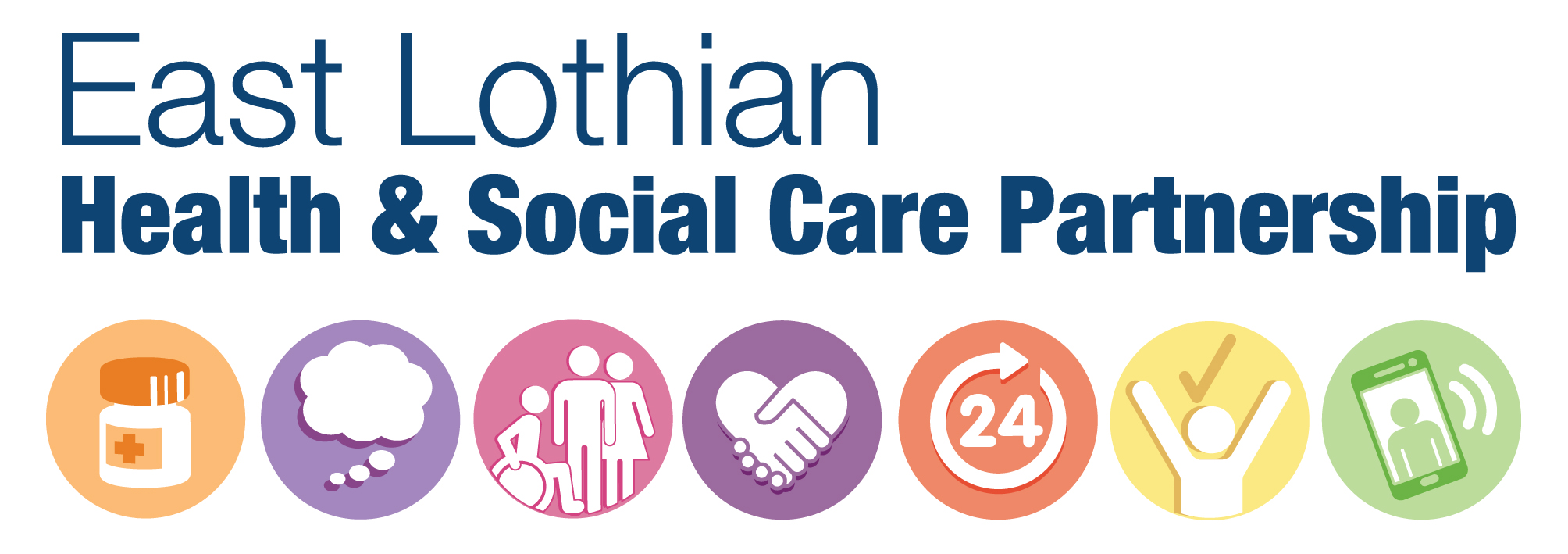 East Lothian Health and Social Care Partnership wants to hear from you
What is it all about?
In 2017, East Lothian Health and Social Care Partnership was asked to develop a strategy for the reprovision of Belhaven and Edington Community Hospitals and Abbey and Eskgreen Care Homes. These facilities provide a range of services including NHS community beds (step down care, palliative care, NHS Short Care Provision, day treatments), residential care beds, nursing home beds, residential Short Care Provision care, palliative care and minor injuries (not all the facilities provide all these services). The Edington site also accommodates North Berwick Medical Practice. All the facilities have physical challenges and need significant upgrades to meet the expectations for modern care standards.
Why we need to think about this now
The population of older people in East Lothian at the last census was 100, 850. Between 2012 and 2037, that population is set to grow by 23%, one of the highest increases in any local authority area in Scotland. With this growing population comes a growing need for care and support. The greatest increase occurs for the 85+ age band, which sees an increase  of 68% to 2026 and 162% to 2037. 
Policy direction at a national and local level is to shift the balance of care from institutional care to care in the community and to enable people to live longer at home or in a homely setting.
The East Lothian Local Housing Strategy (there is a draft out now for consultation) proposes 300 specialist housing places (this could include care homes, extra care housing or sheltered housing) over the next 5 years to meet the needs of the growing older population.”
Is extra-care housing a way forward?
In many areas across the UK, local authorities and health boards are opting for extra-care housing as an alternative to institutional care. Extra care housing focuses upon supporting independent living in self contained accommodation - in other words, ‘Your own front door”. 24 hour care is available and the design of the housing enables people to age in place - a home for life with access to a range of communal activities, for example, restaurants, shops and activities. 
Research shows people living in extra care housing maintain independence, feel more secure, have social interaction and experience good health and wellbeing.
Reprovisioning is about taking existing community assets and seeing how we can use them to best meet the needs of our growing older population. It’s also about moving services into modern assets. We have already done a lot of research that indicates that people are interested in seeing a shift in the balance of care; that is, being cared for at home or in a community setting. The next stage of this project is to work with people across individual communities to see how we can take this forward at a local level.